Плоскость. Прямая. Луч.

5 класс
Поверхности стола, школьной доски, оконного стекла дают представление  о плоскости. Эти поверхности имеют края.
У плоскости края нет. Она простирается бесконечно во все стороны.
Начертим отрезок АВ и продолжим его по линейке в обе стороны. Получим прямую АВ (или прямую ВА) .
А
В
Прямая не имеет концов. Она неограниченно продолжается в обе стороны...\\
M
Если две прямые имеют одну общую точку, то говорят, что они пересекаются в этой точке.
Точка О на рисунке делит прямую на две части.
B
Каждую из этих частей называют лучом: 
луч OB и луч OA.
O
Точка О – начало каждого из этих лучей. 
Конца у луча нет.
Чтобы обозначить луч, называют его начало, а потом какую-нибудь из других точек этого луча.
A
[Speaker Notes: Материал этого слайда может быть использован при введении понятия «луч».]
Примеры изображения лучей:
Выполните задания:
Проверьте себя:
K
B
1) Назовите начало каждого луча.
1) начала лучей: точки A, K, M.
N
L
2) названия лучей: AB, KL, MN.
2) Запишите названия изображенных лучей.
A
M
Плоскость. Прямая. Луч.
Пересекаются ли луч  АВ и луч  FD?
N
В
D
А
L
F
Плоскость. Прямая. Луч.
Пересекаются ли луч  ВА и луч  NL?
N
В
D
А
L
F
Плоскость. Прямая. Луч.
Пересекаются ли прямая  ВА и луч  LN?
N
В
D
А
L
F
Плоскость. Прямая. Луч.
Пересекаются ли прямая NL и прямая  АВ?
N
В
D
А
L
F
Плоскость. Прямая. Луч.
Проведите прямые АВ, АС и ВА. Проведите ещё одну прямую, пересекающую каждую из этих прямых.
C
В
А
На рисунке изображены три прямые и точки на них. Найдите три отрезка и три луча. Запишите их. Сколько различных лучей вы можете назвать?
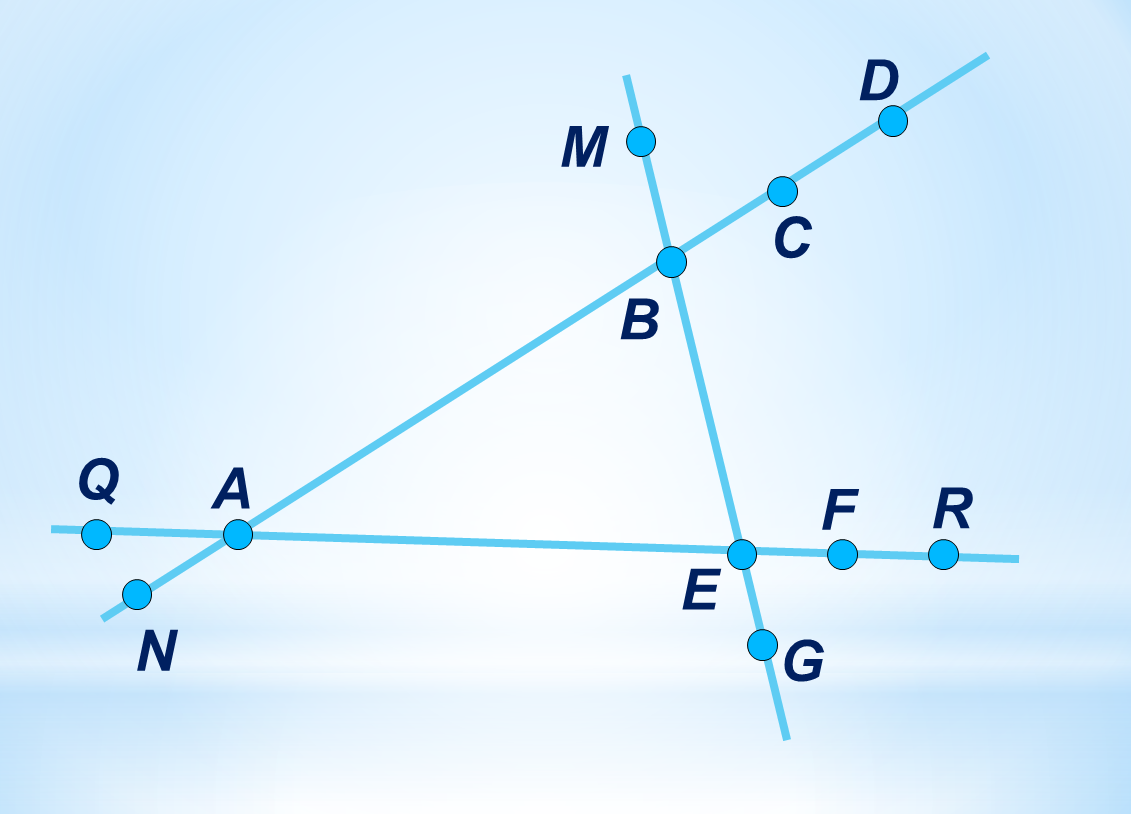